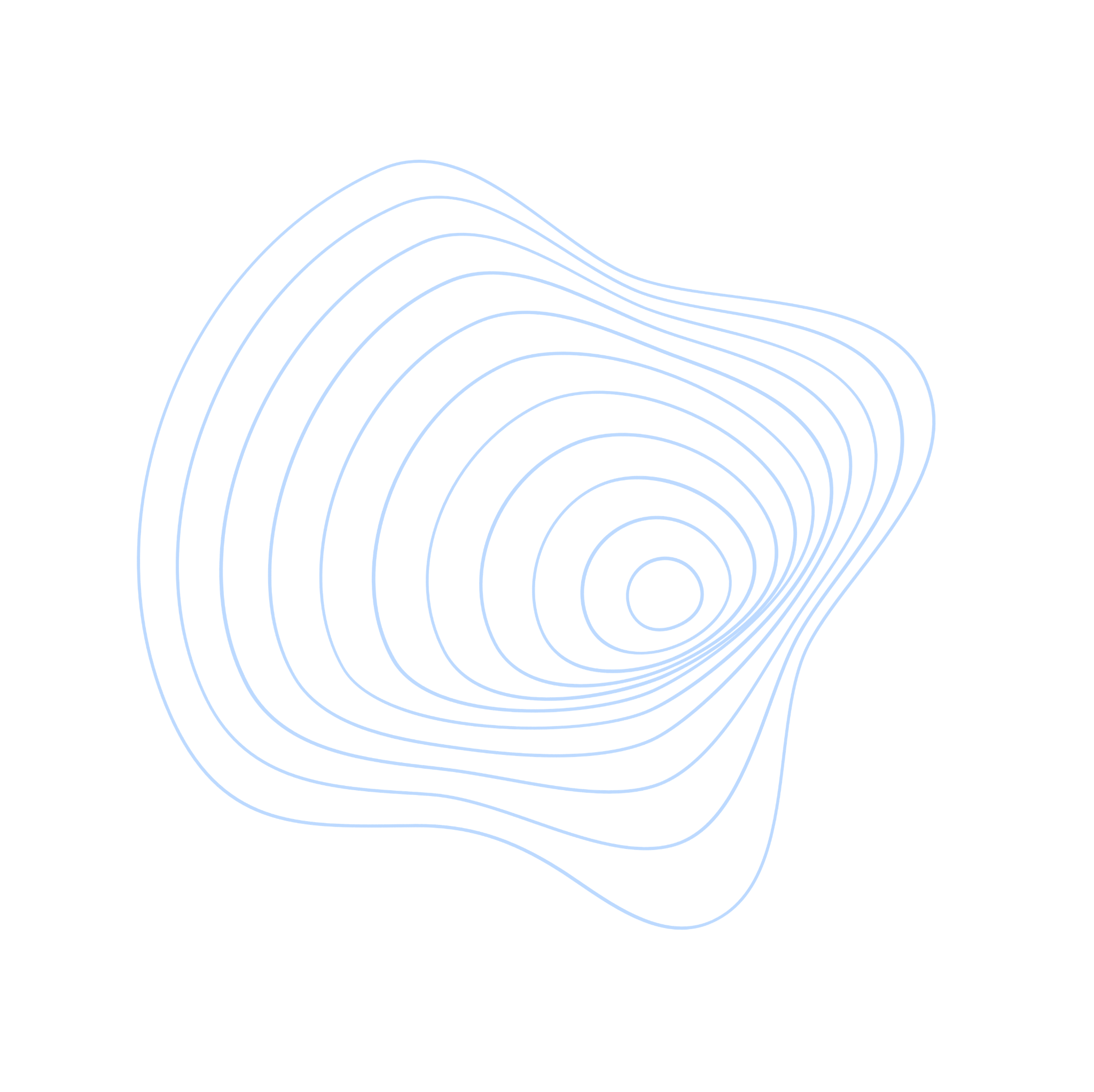 Presentation
S
W
AMAZON SWOT ANALYSIS
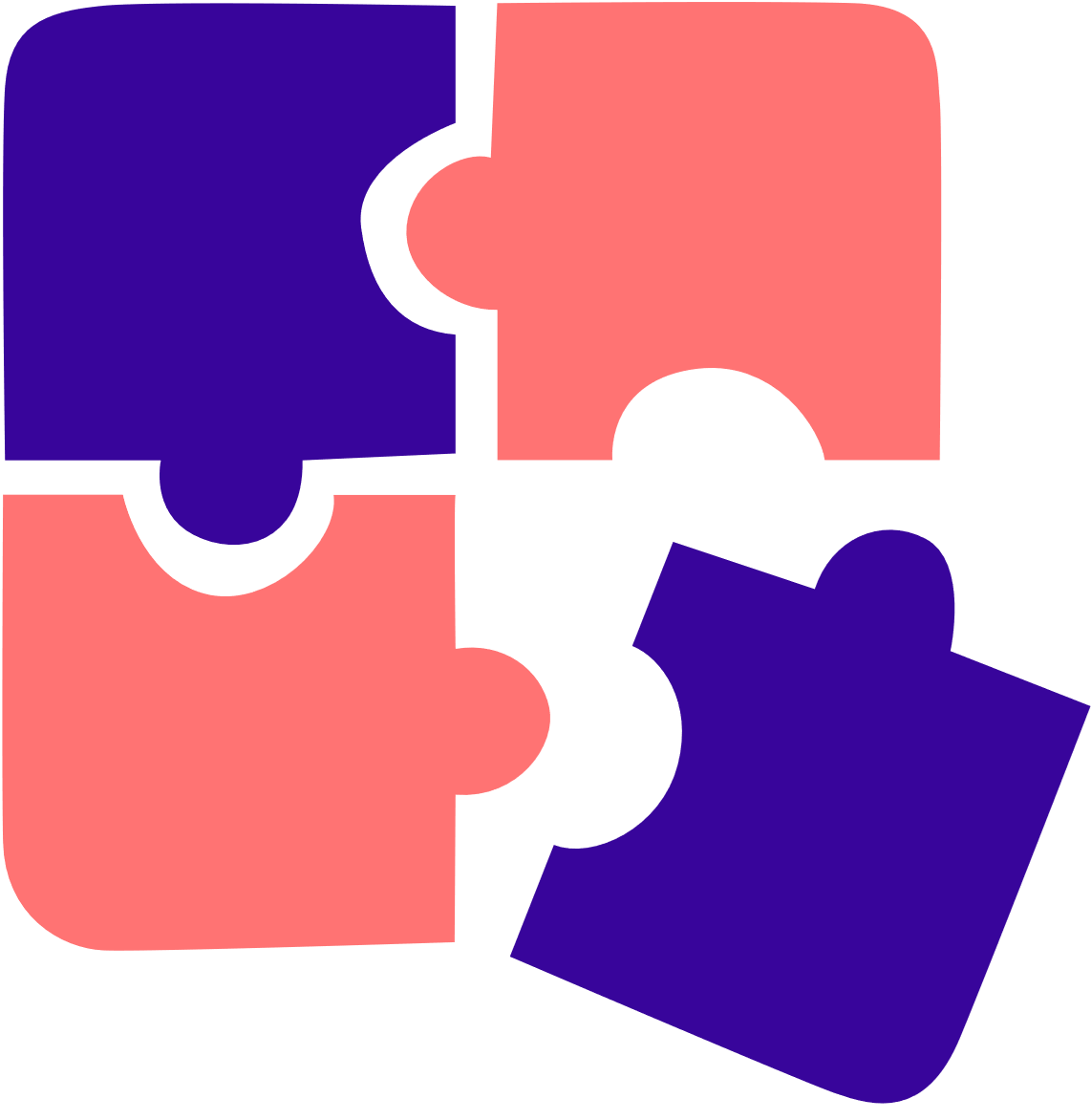 O
T
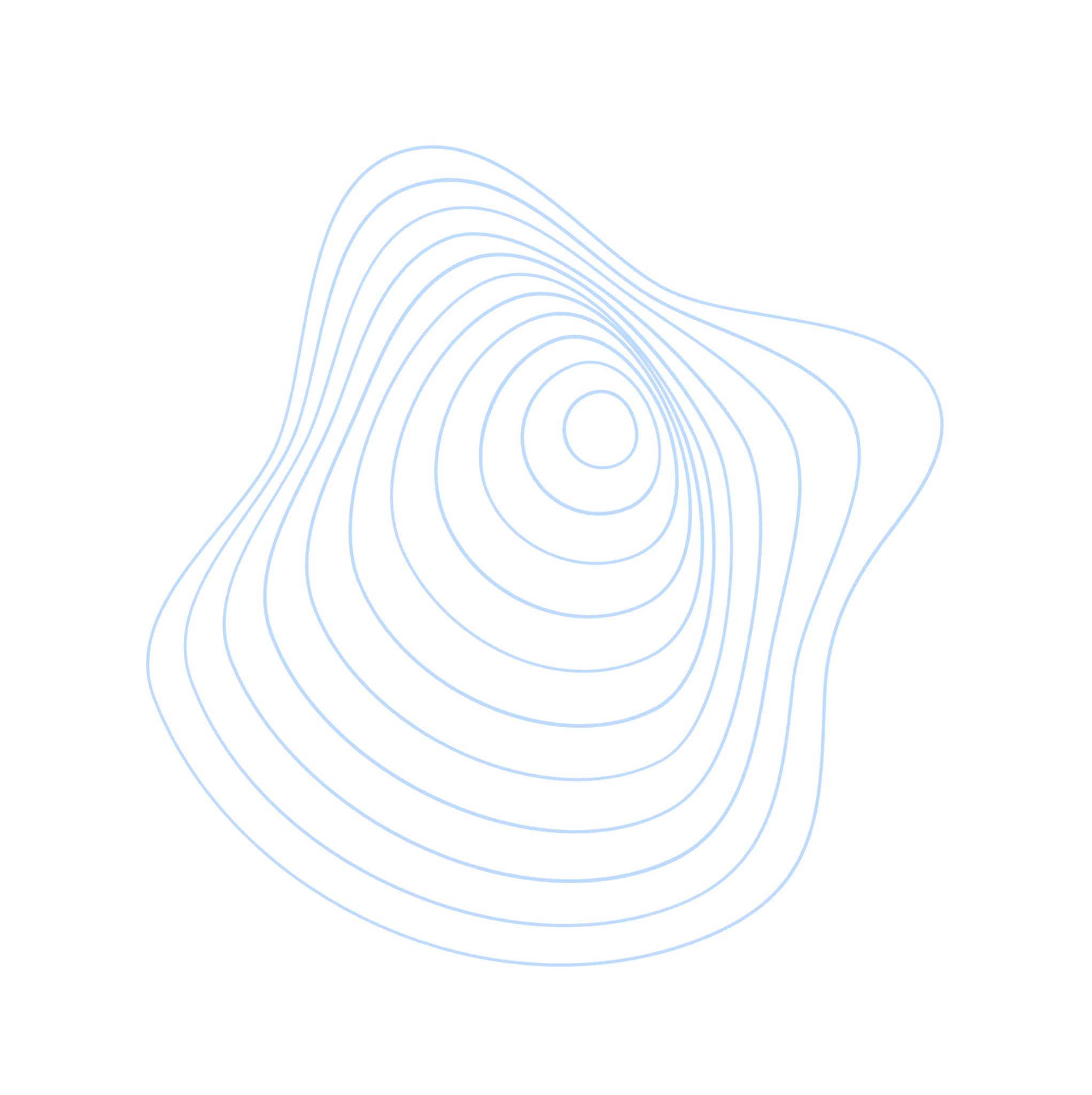 Amazon SWOT Analysis
S
W
O
T
Strengths
Weaknesses
Opportunities
Threats
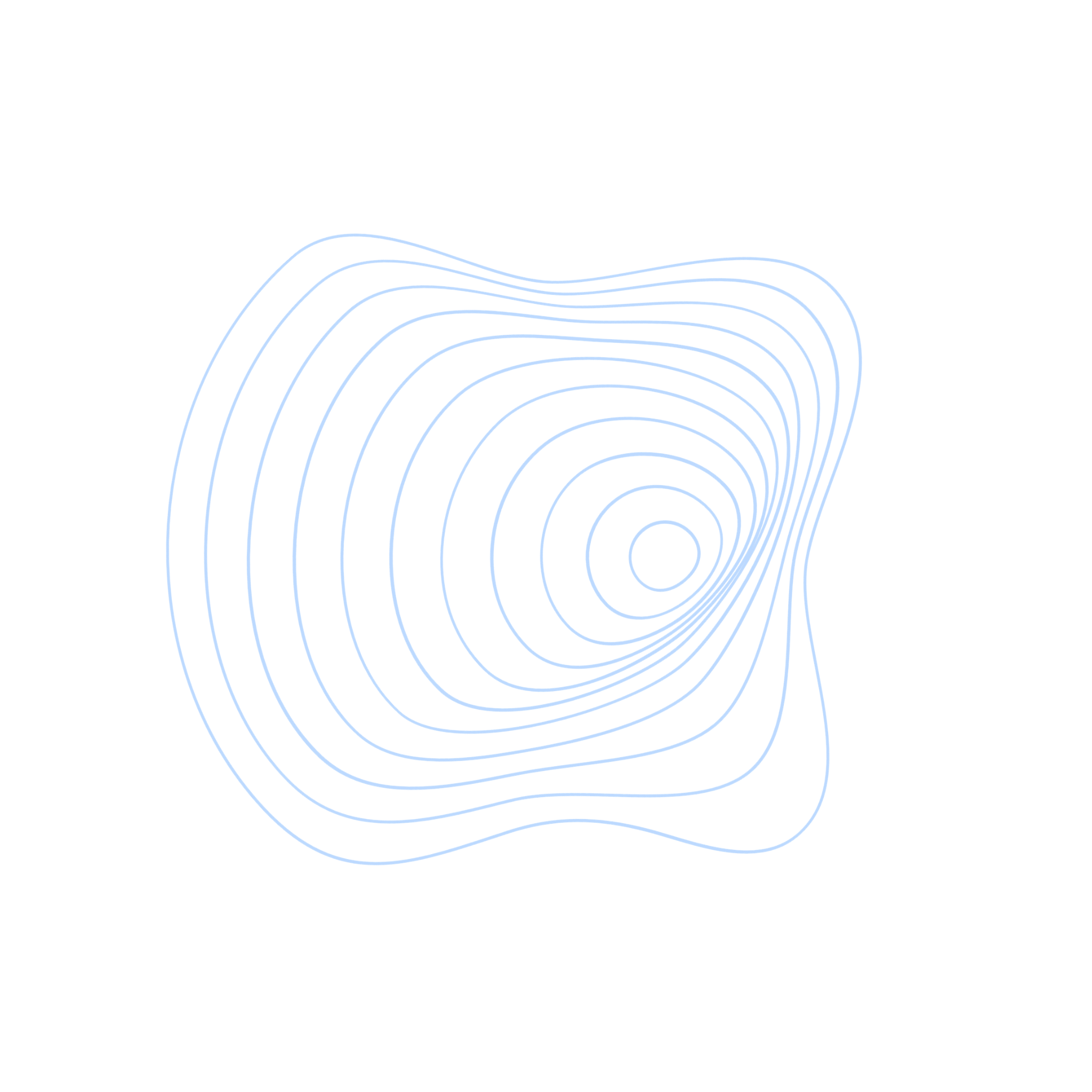 What do we do well?
What can we improve?
What emerging trends can we take advantage of?
What is our competition doing?
What have our customers or partners told us they like about us?
What are our customers or partners dissatisfied with?
Which of our strengths might be valuable to potential partners?
How could our weaknesses leave us vulnerable?
In what areas do we outpace our competitors?
Where do we fall behind our competitors?
What adjacent markets might we tap into?
What market trends are we unprepared for?
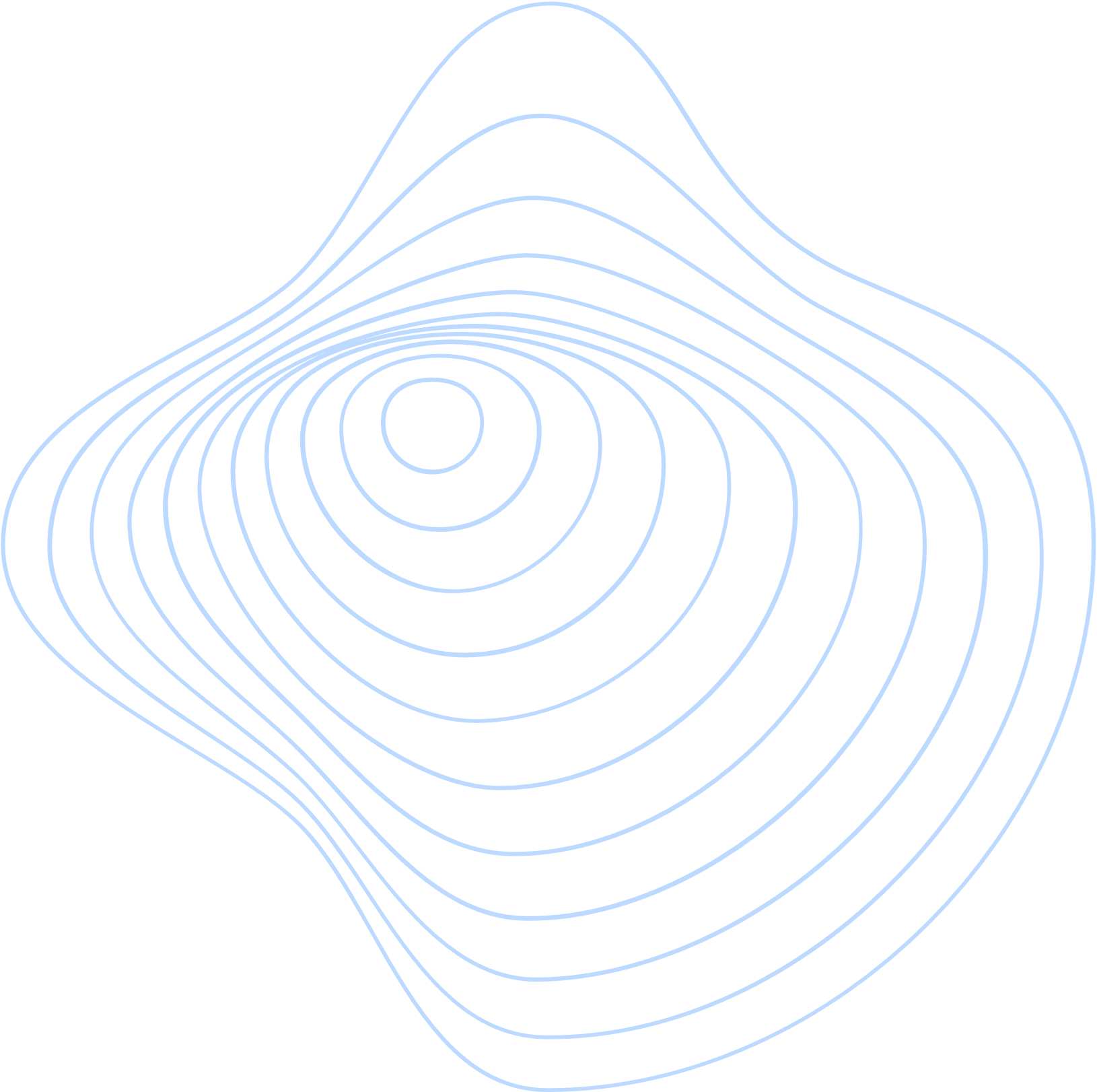 Amazon SWOT Analysis
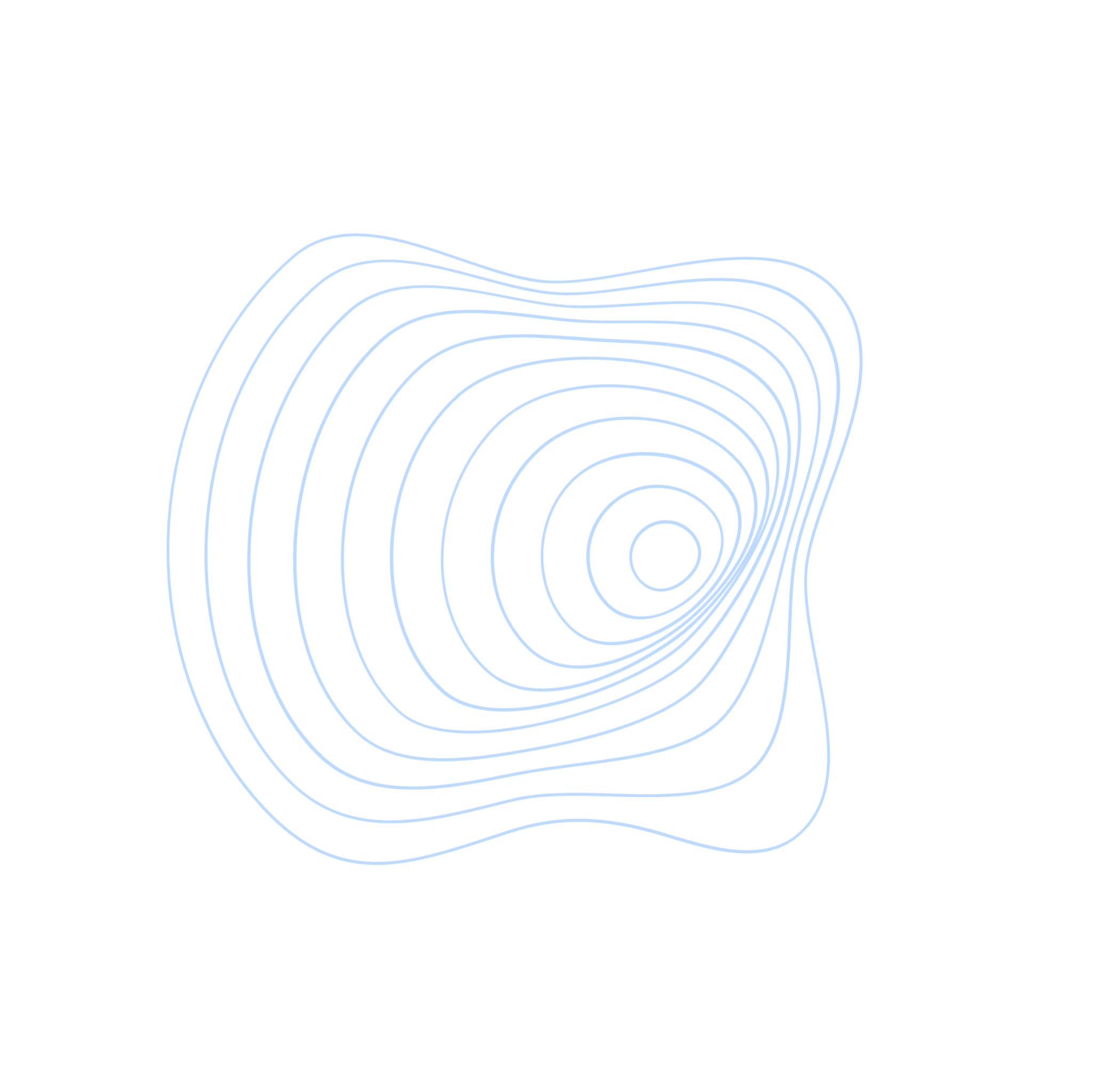 Strengths
Weaknesses
Problems with working conditions.
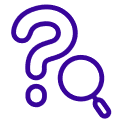 Strong brand recognition and reputation.
Dependence on third parties.
Variety of products.
Regulatory control.
A well-developed distribution network.
Problems with delivery.
Advanced technologies.
W
S
O
T
Opportunities
Threats
Increase in the number of counterfeit goods.
Development of new technologies.
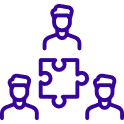 Intense competition.
Expansion of the range of services.
Supply chain issues.
Partnerships and acquisitions.
Rising labor costs.
Expansion into new markets.
Amazon SWOT Analysis
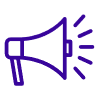 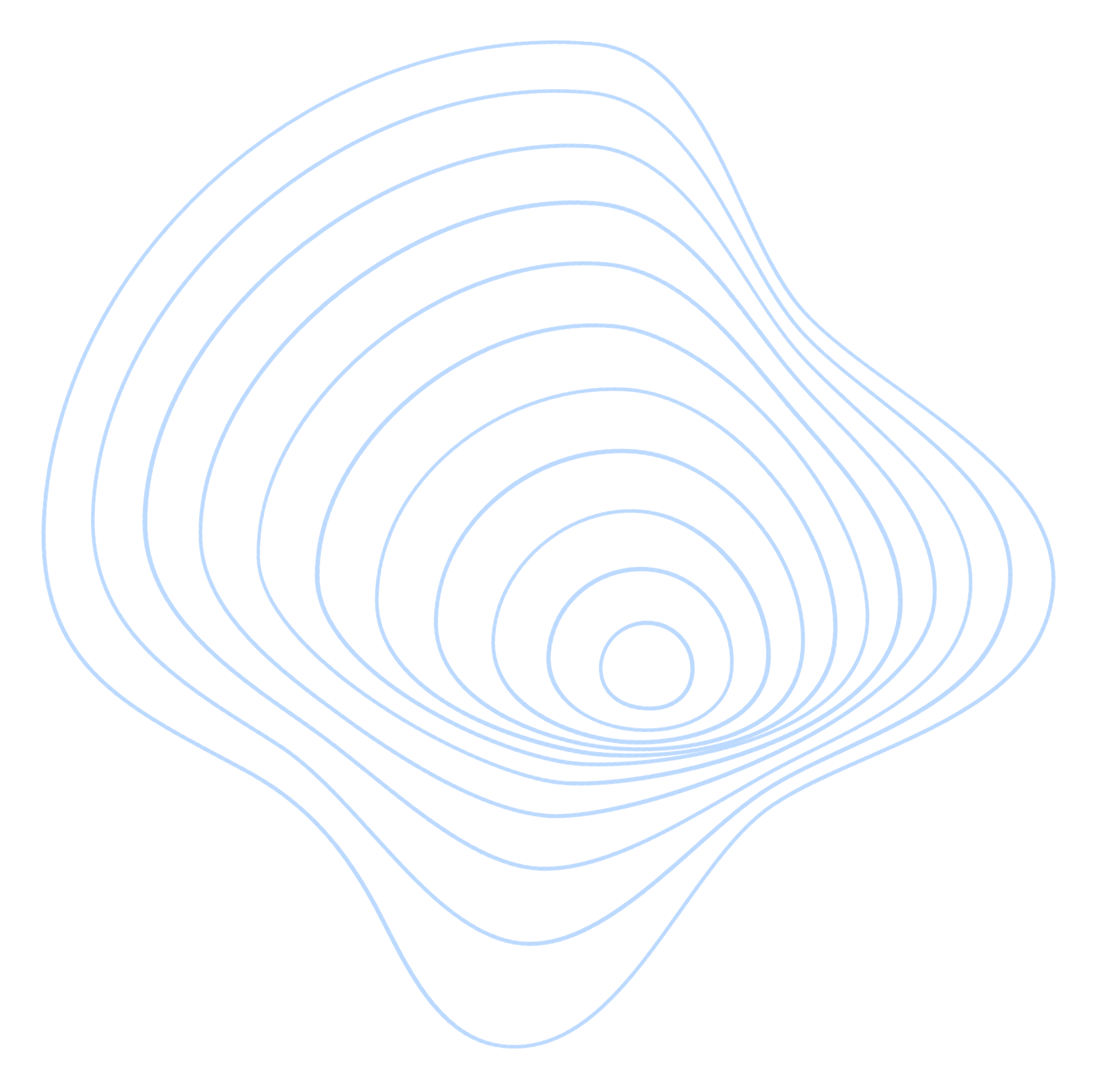 Strengths
Weaknesses
Strong brand recognition and reputation.
Problems with working conditions.
Variety of products.
Dependence on third parties.
A well-developed distribution network.
Regulatory control.
Advanced technologies.
Problems with delivery.
Opportunities
Threats
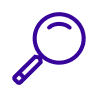 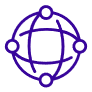 Increase in the number of counterfeit goods.
Development of new technologies.
Intense competition.
Expansion of the range of services.
Supply chain issues.
Partnerships and acquisitions.
Rising labor costs.
Expansion into new markets.
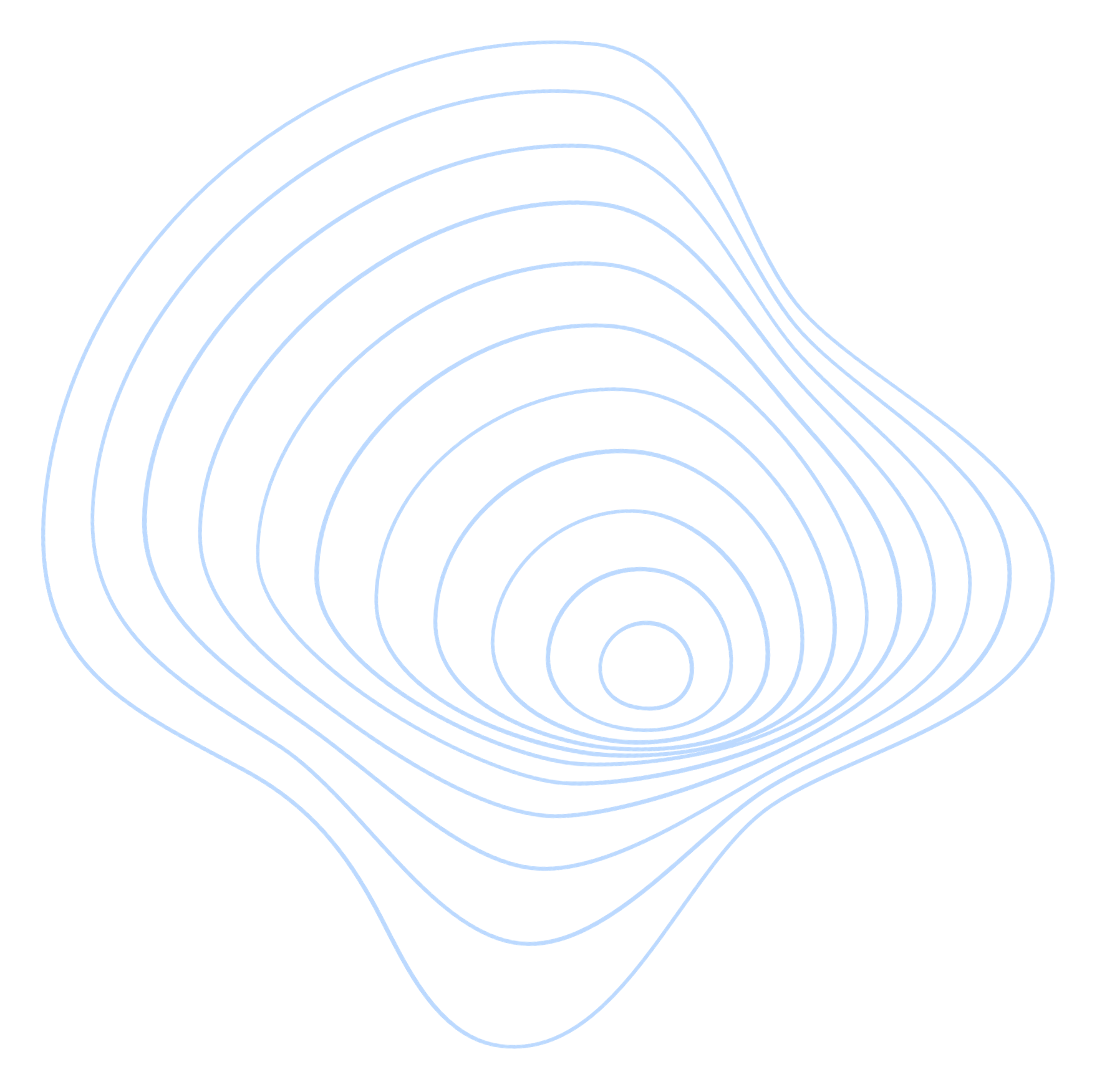 Amazon SWOT Analysis
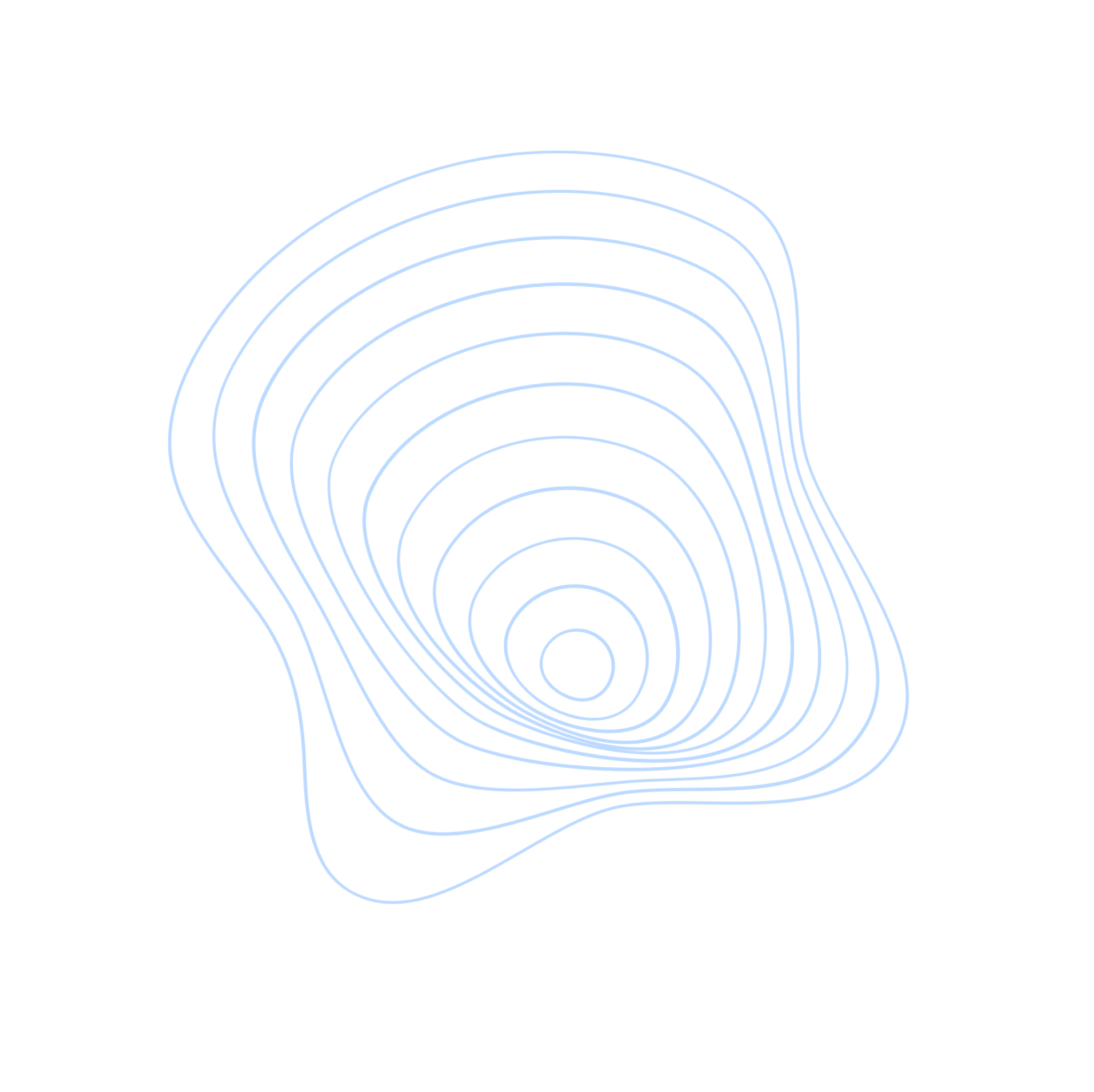 Strengths
Weaknesses
S
W
Strong brand recognition and reputation.
Problems with working conditions.
Variety of products.
Dependence on third parties.
A well-developed distribution network.
Regulatory control.
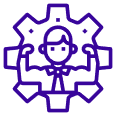 Advanced technologies.
Problems with delivery.
Opportunities
Threats
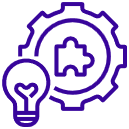 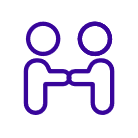 Development of new technologies.
Increase in the number of counterfeit goods.
Expansion of the range of services.
Intense competition.
Partnerships and acquisitions.
Supply chain issues.
O
T
Expansion into new markets.
Rising labor costs.
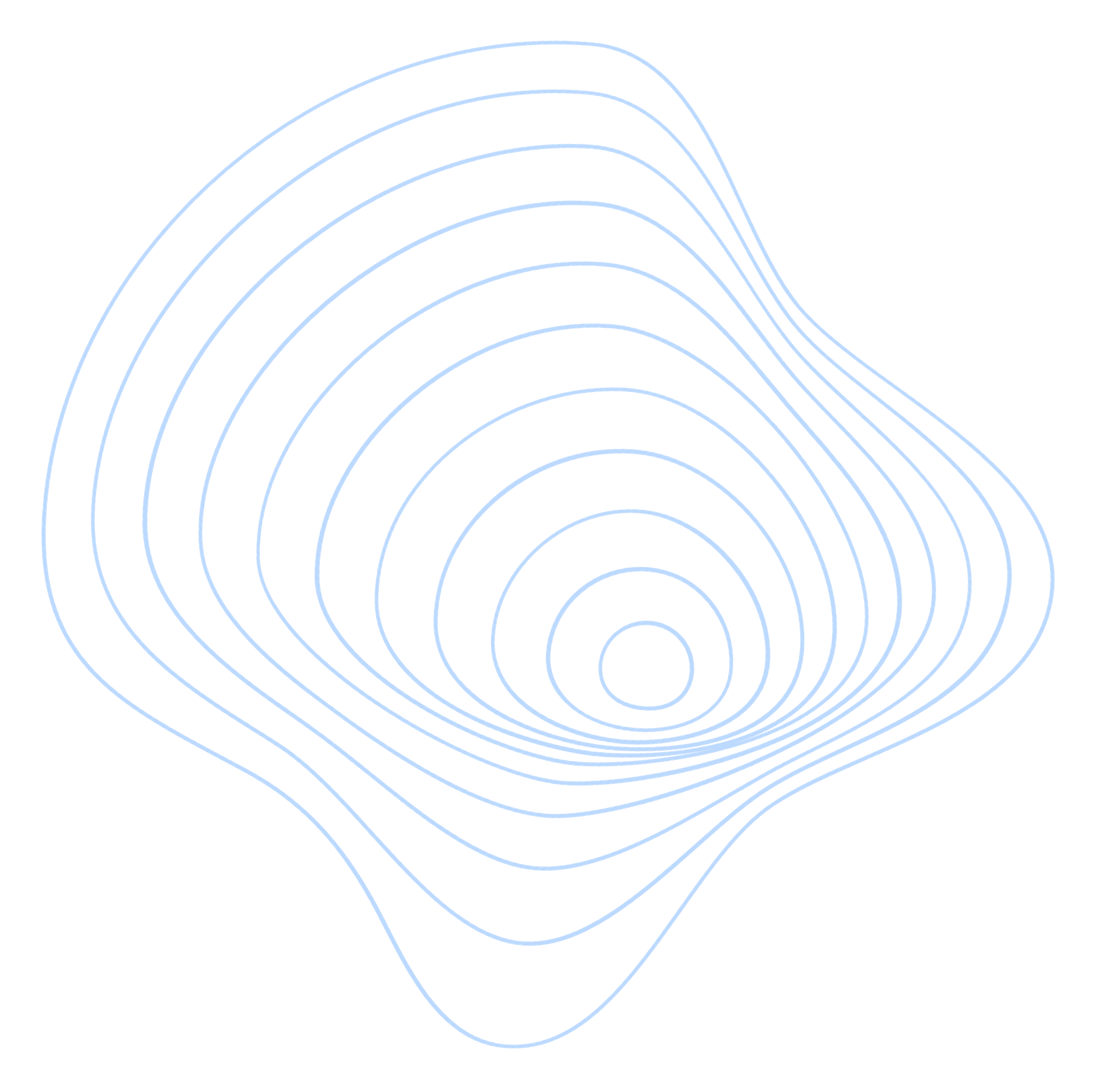 Amazon SWOT Analysis
Strengths
Weaknesses
What do we do well?
What can we improve?
S
W
What have our customers or partners told us they like about us?
What are our customers or partners dissatisfied with?
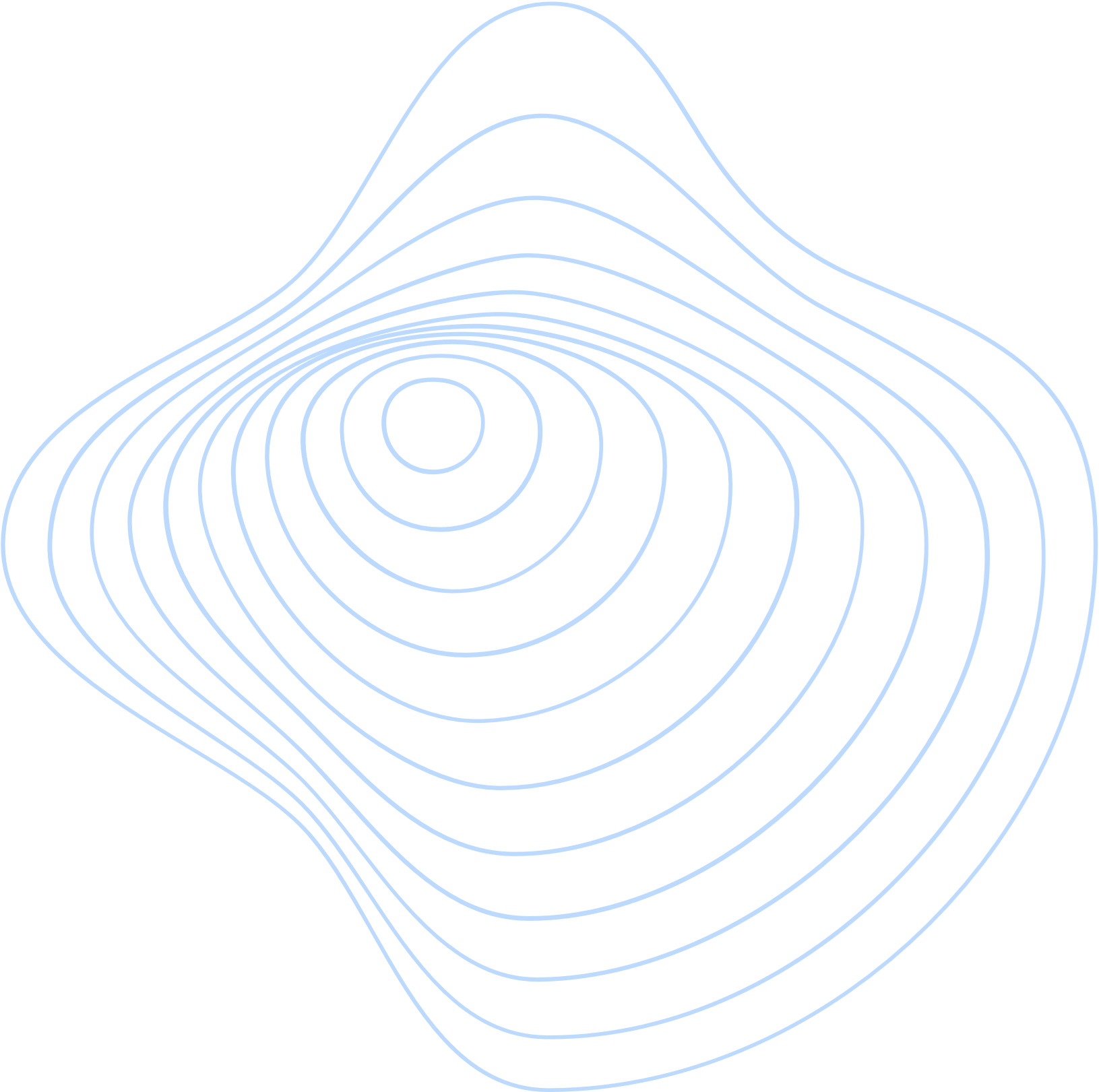 In what areas do we outpace our competitors?
Where do we fall behind our competitors?
O
T
Opportunities
Threats
What emerging trends can we take advantage of?
What is our competition doing?
Which of our strengths might be valuable to potential partners?
How could our weaknesses leave us vulnerable?
What adjacent markets might we tap into?
What market trends are we unprepared for?
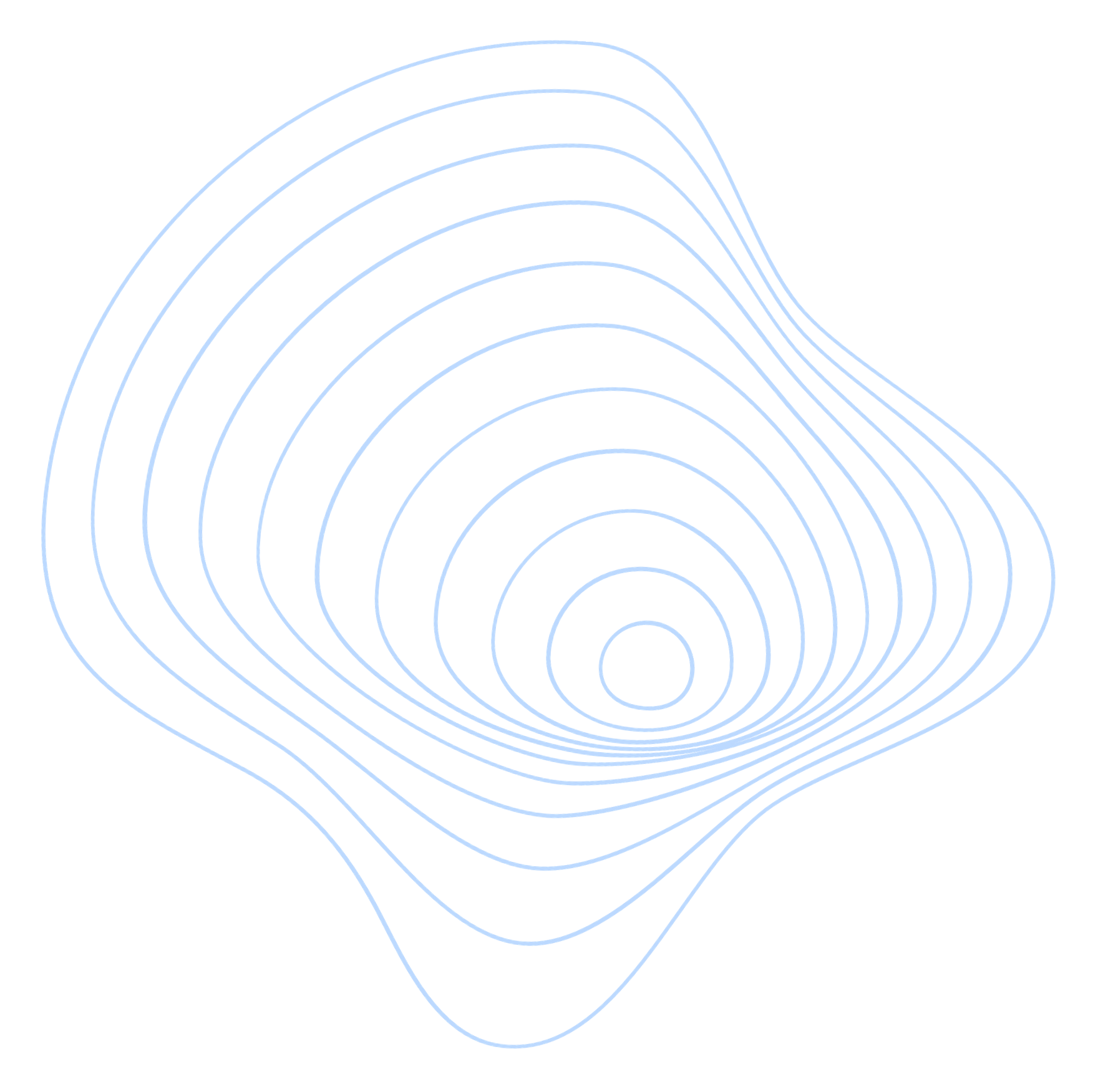 Amazon SWOT Analysis
S
W
O
T
Strengths
Weaknesses
Opportunities
Threats
Variety of products.
Problems with working conditions.
Development of new technologies.
Increase in the number of counterfeit goods.
Strong brand recognition and reputation.
Dependence on third parties.
Expansion of the range of services.
Intense competition.
Advanced technologies.
Regulatory control.
Partnerships and acquisitions.
Supply chain issues.
A well-developed distribution network.
Problems with delivery.
Expansion into new markets.
Rising labor costs.
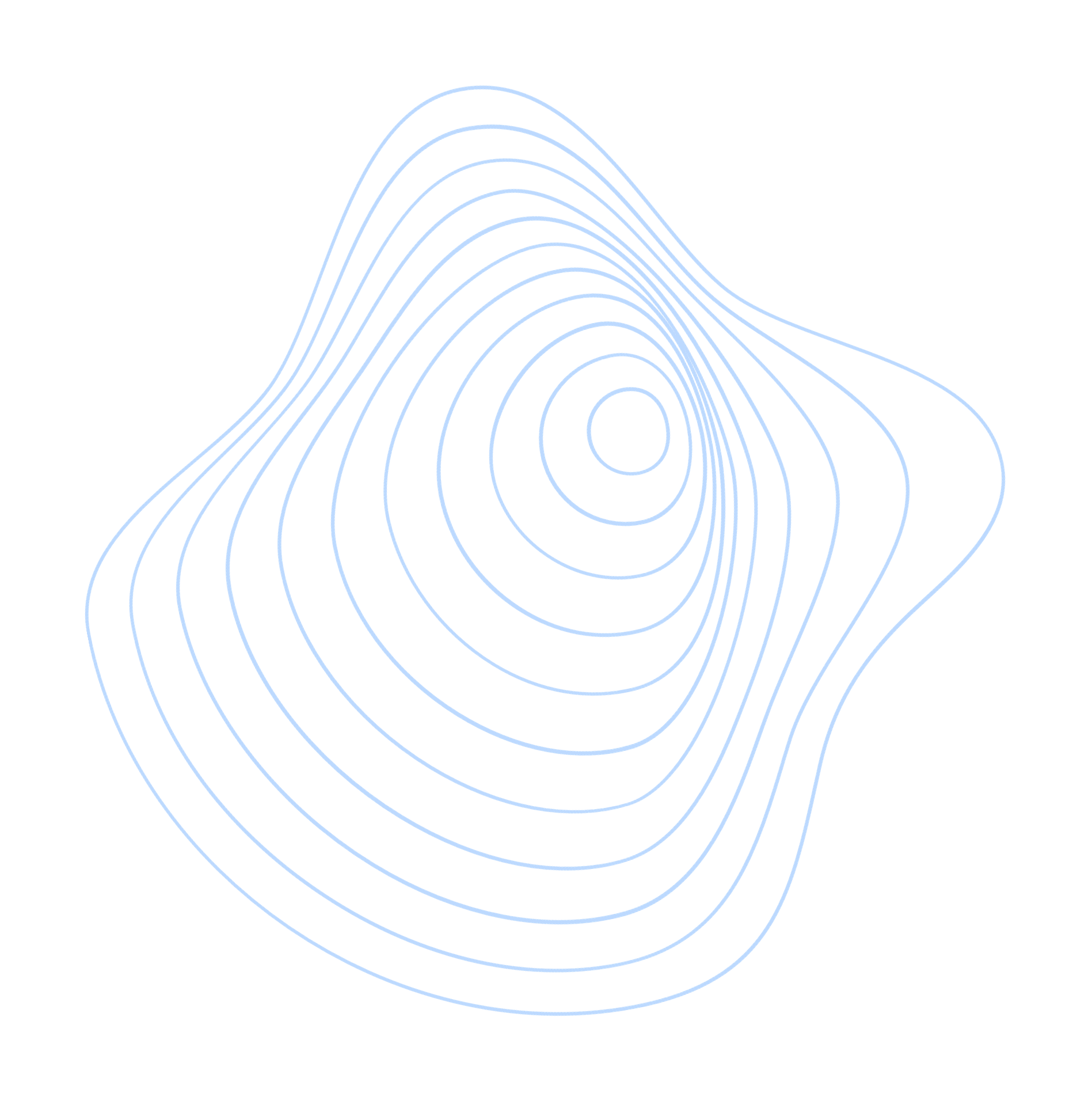 Problems with working conditions.
Increase in the number of counterfeit goods.
Strong brand recognition and reputation.
Development of new technologies.
Dependence on third parties.
Expansion of the range of services.
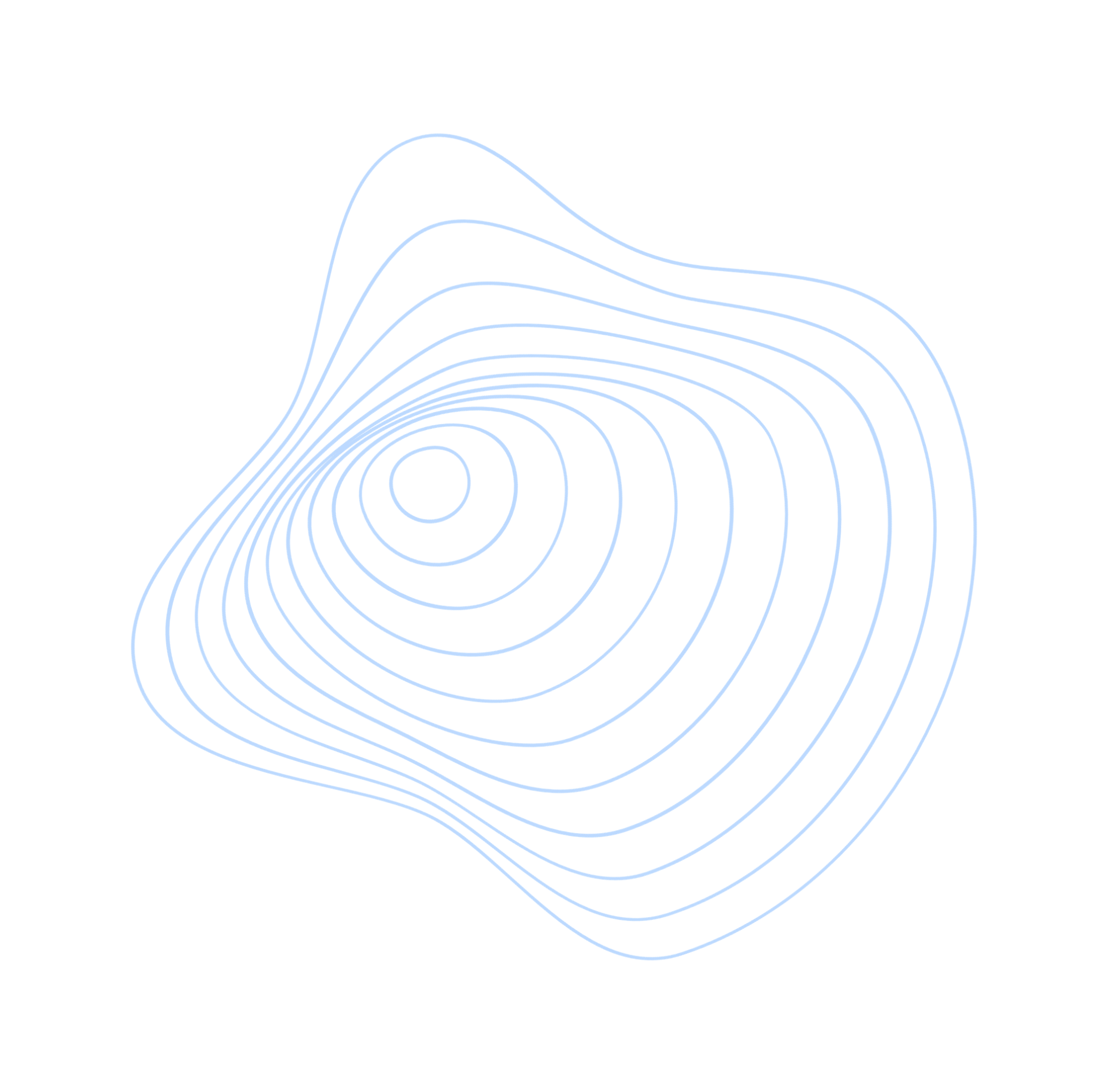 Variety of products.
Intense competition.
Regulatory control.
Partnerships and acquisitions.
Amazon SWOT Analysis
A well-developed distribution network.
Problems with delivery.
Supply chain issues.
Expansion into new markets.
Advanced technologies.
Rising labor costs.
S
W
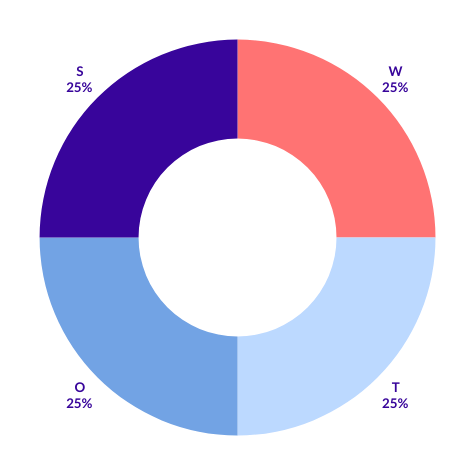 O
T
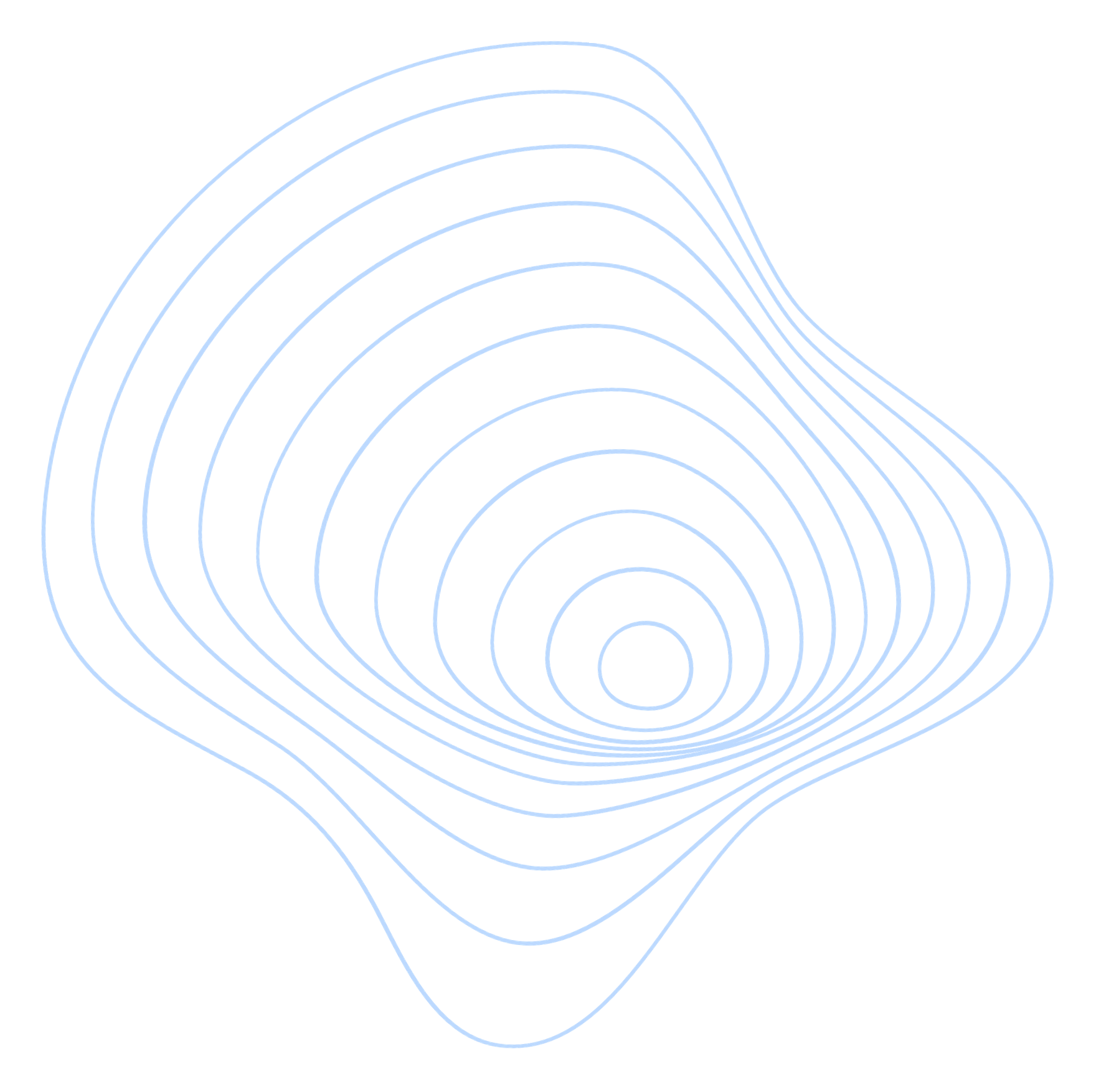 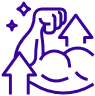 Strengths
What do you do well? What unique resources can you draw on?
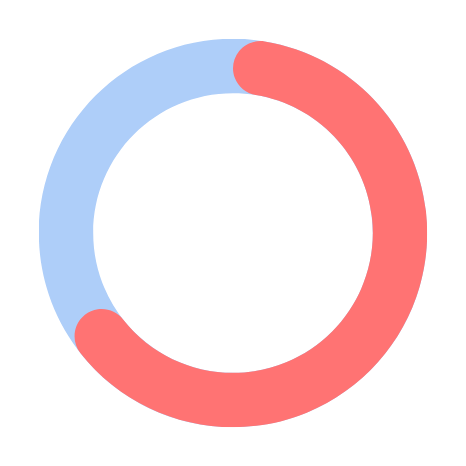 Weaknesses
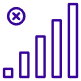 What could you improve? Where do you have fewer resources that others?
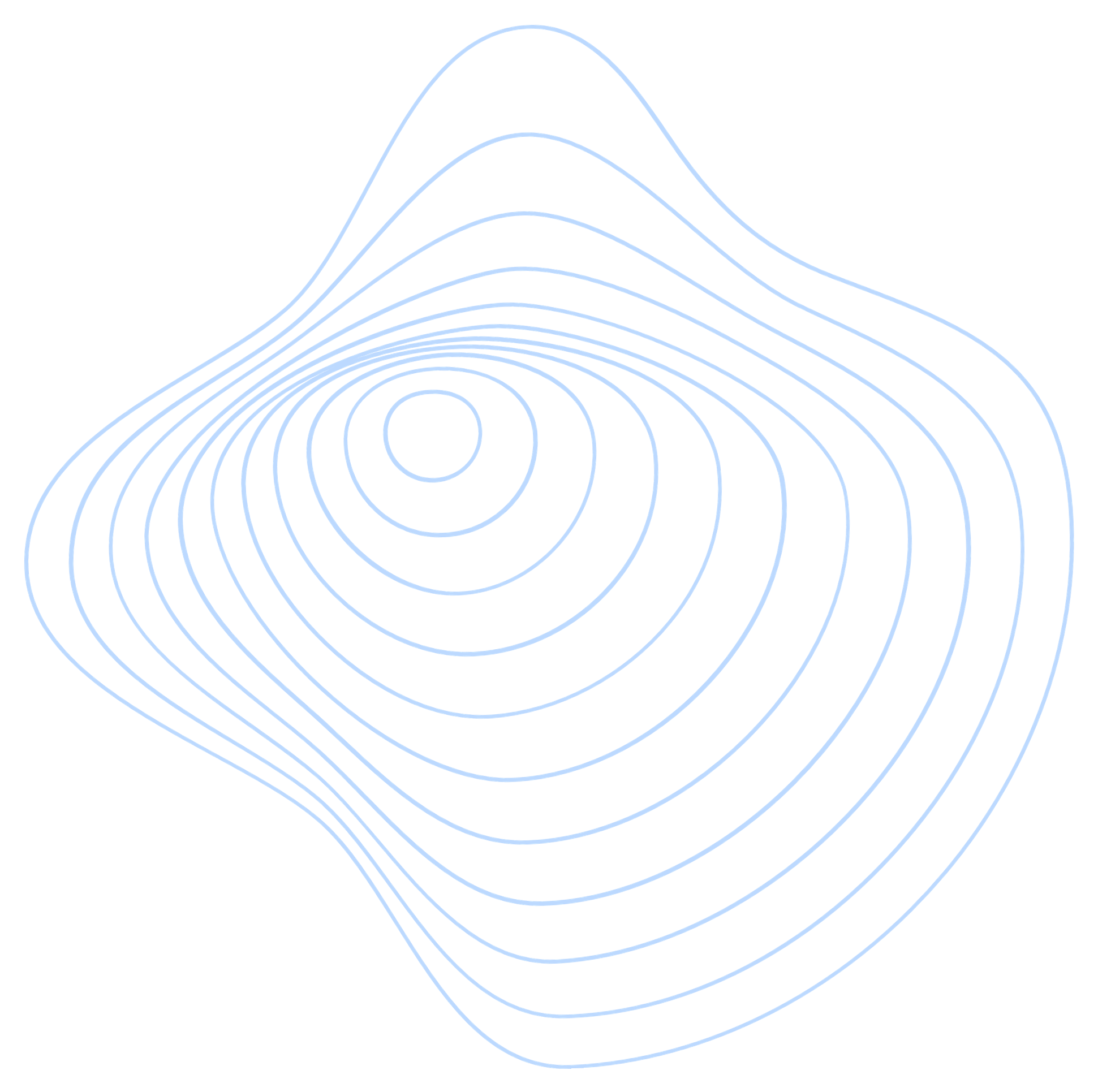 SWOT
Opportunities
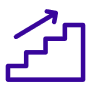 What opportunities are open to you? What trends could you take advantage of?
Threats
What threats could harm you? What is your competition doing?
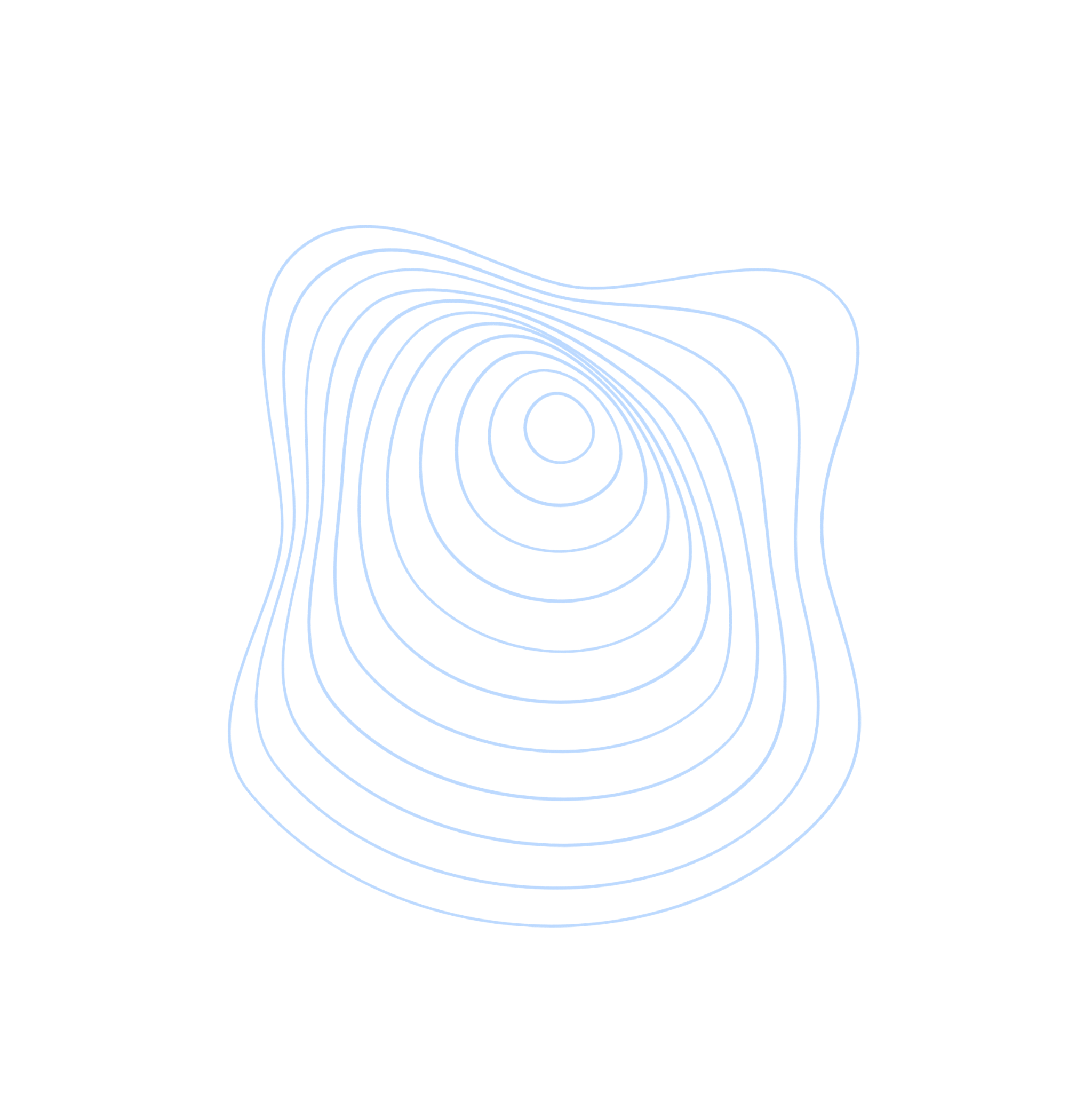 S
W
Amazon SWOT Analysis
Strengths
Weaknesses
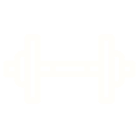 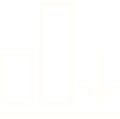 O
T
What do you do well? What unique resources can you draw on?
What could you improve? Where do you have fewer resources that others?
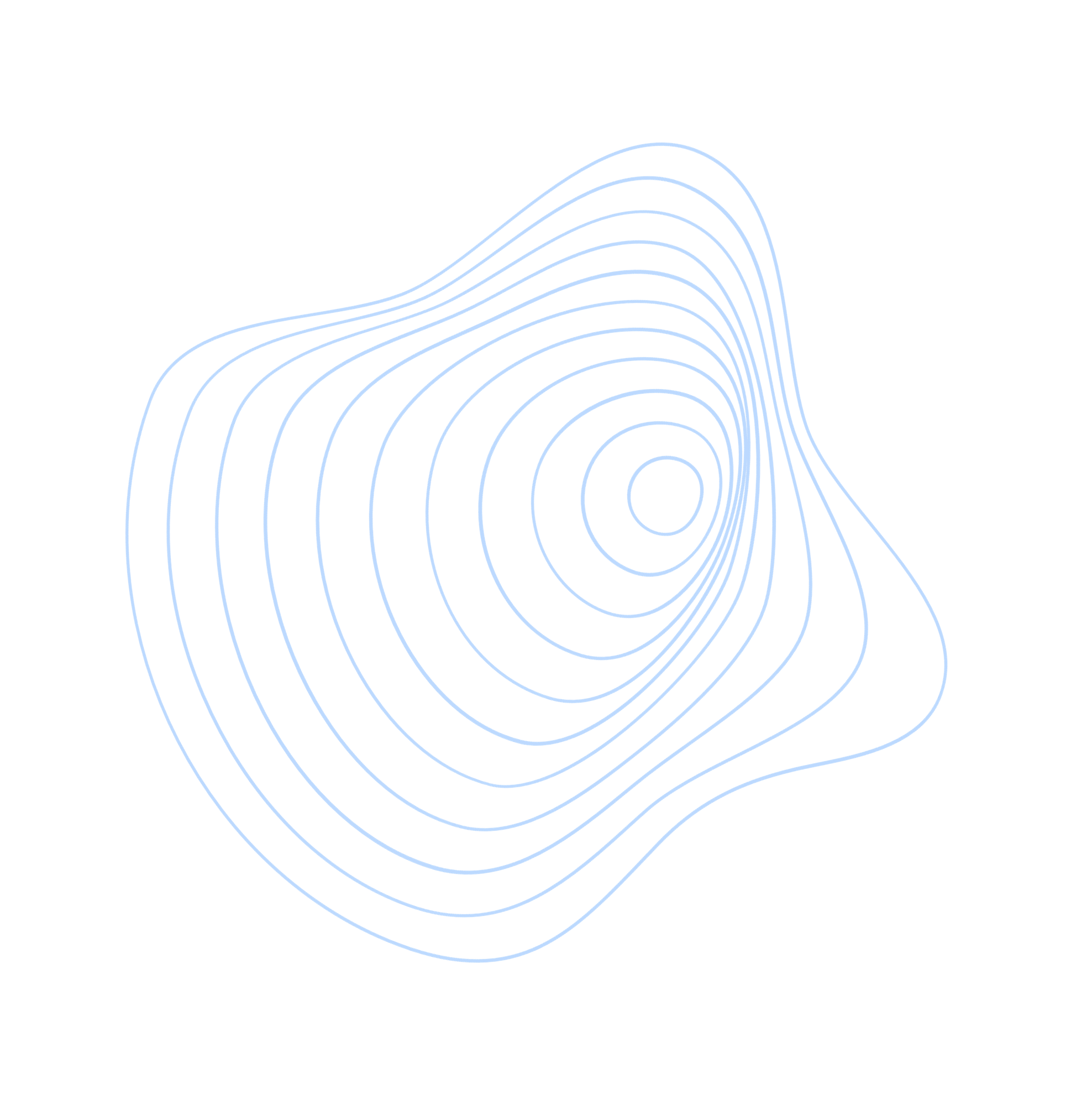 Opportunities
Threats
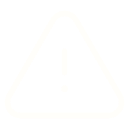 What opportunities are open to you? What trends could you take advantage of?
What threats could harm you? What is your competition doing?
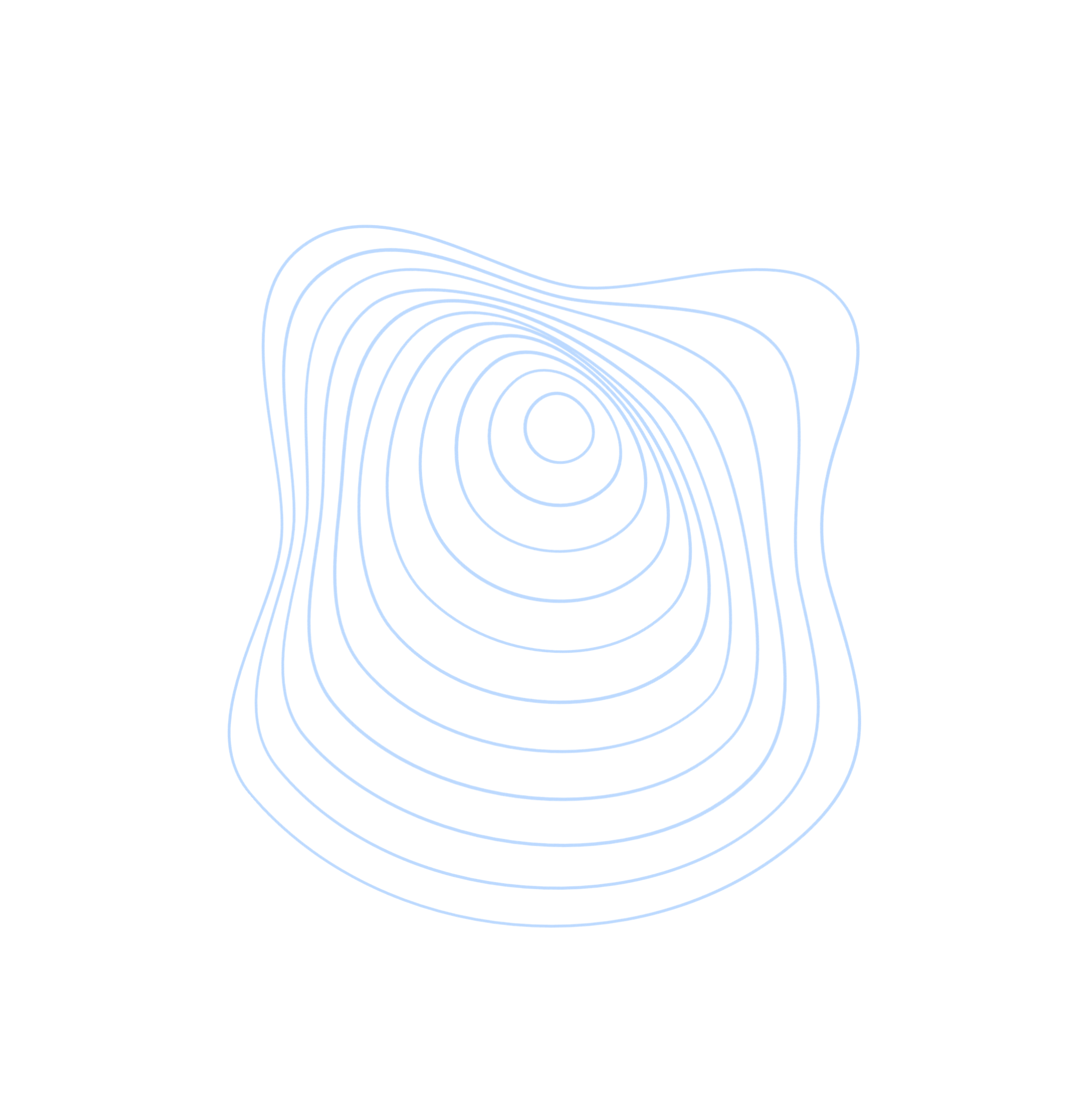 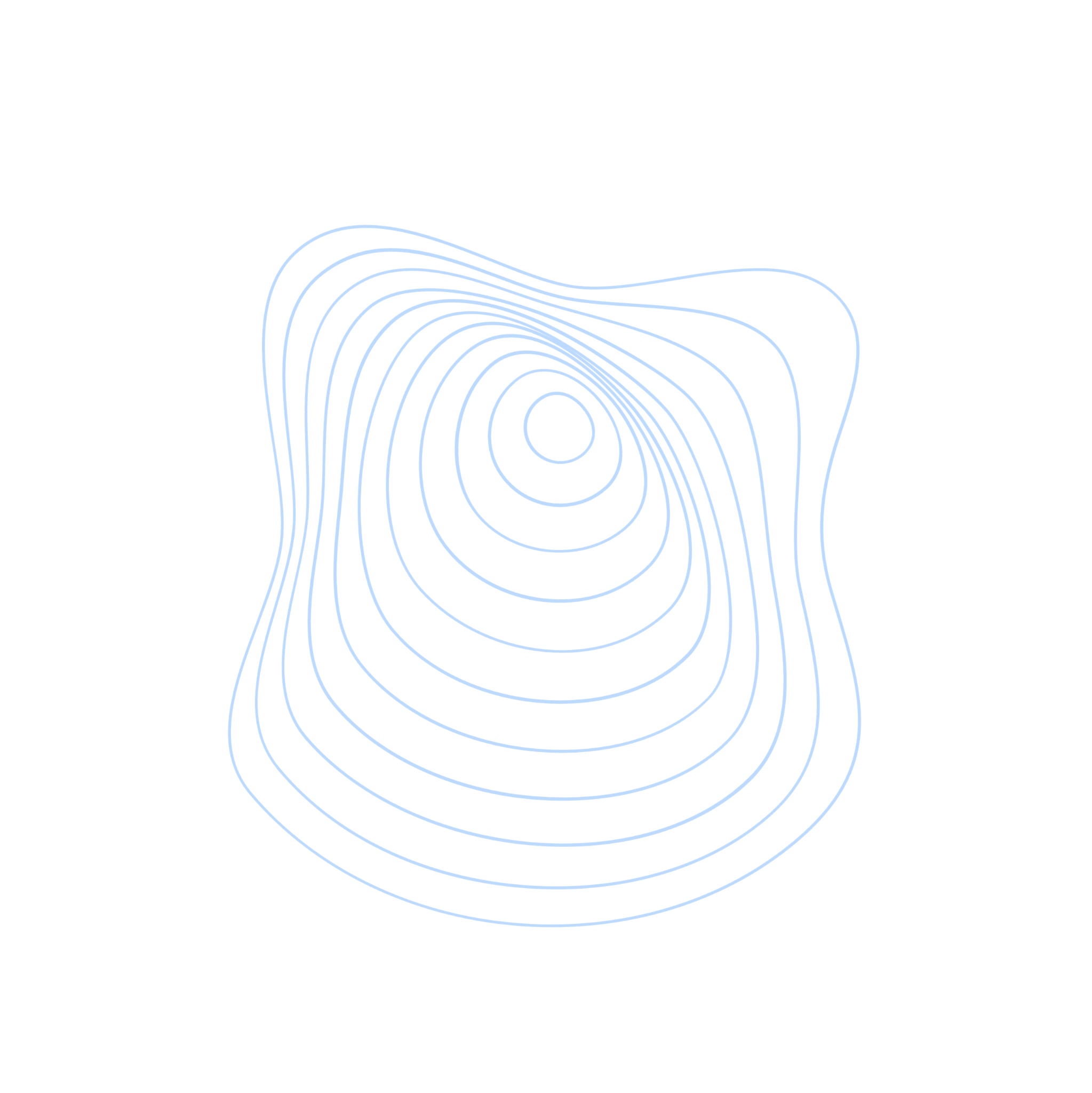 Amazon SWOT Analysis
Strengths
Weaknesses
Strong brand recognition and reputation.
Problems with working conditions.
Variety of products.
Dependence on third parties.
S
W
A well-developed distribution network.
Regulatory control.
Advanced technologies.
Problems with delivery.
Opportunities
Threats
O
T
Development of new technologies.
Increase in the number of counterfeit goods.
Expansion of the range of services.
Intense competition.
Partnerships and acquisitions.
Supply chain issues.
Expansion into new markets.
Rising labor costs.
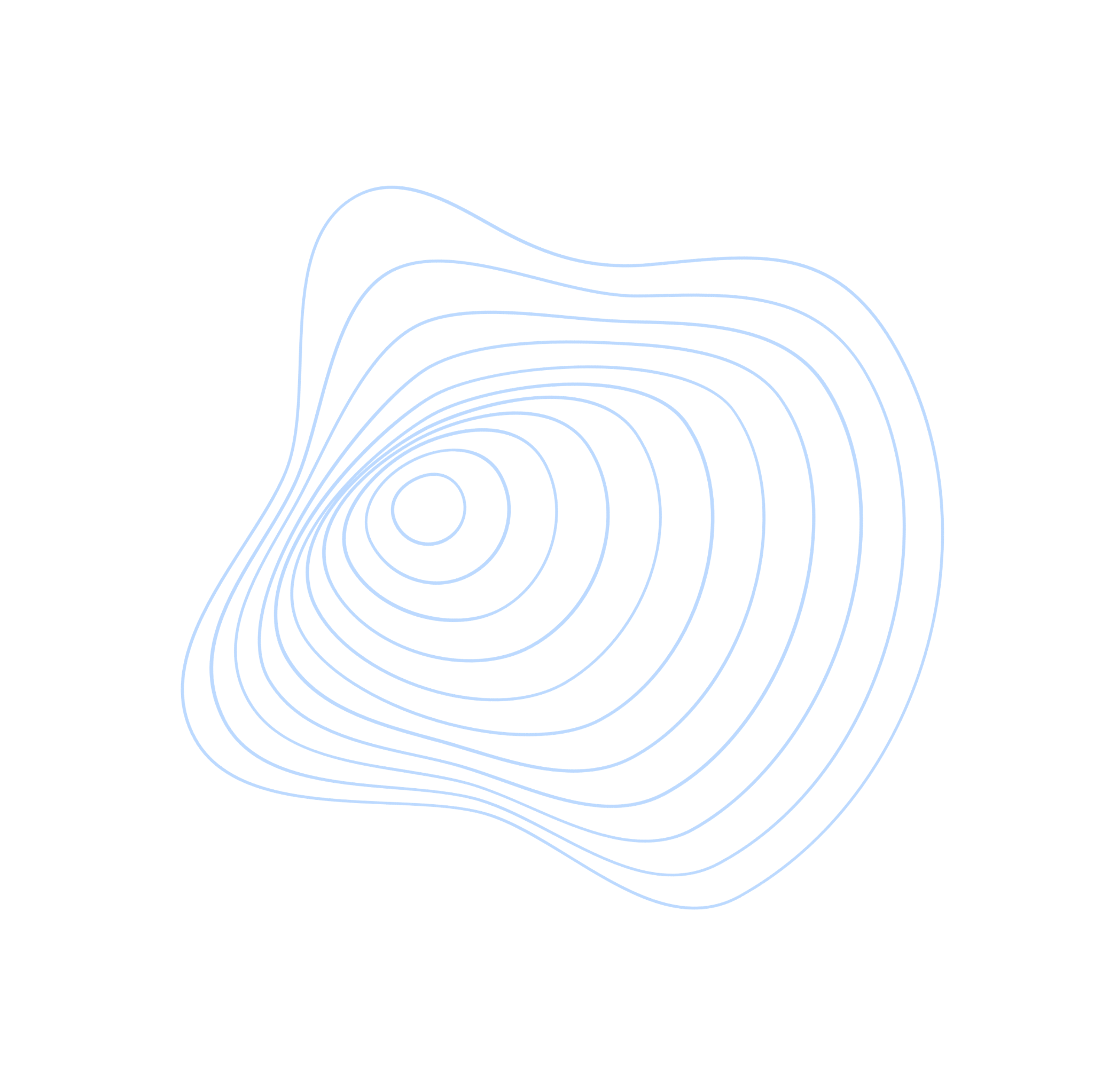 Contact Us
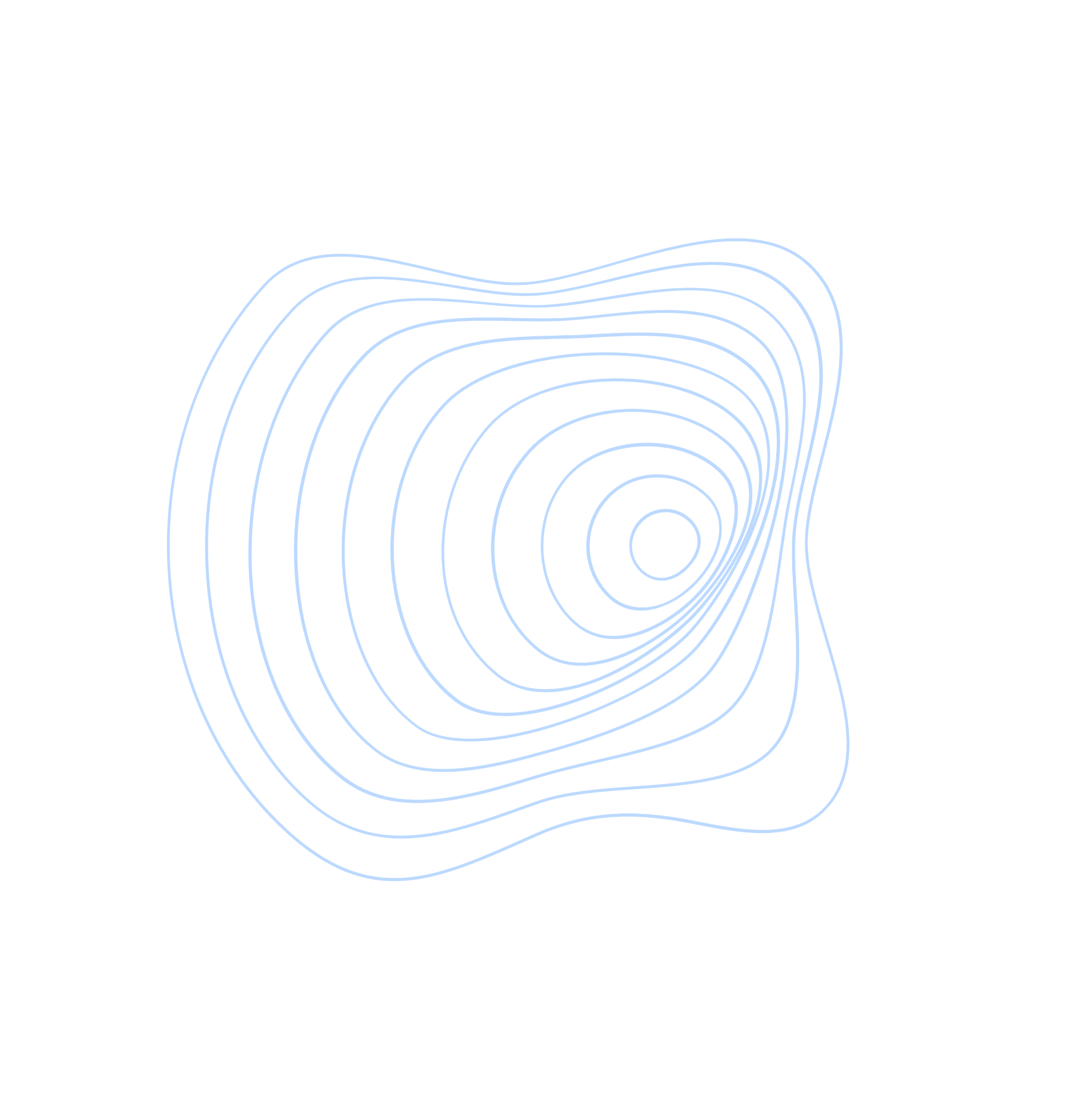 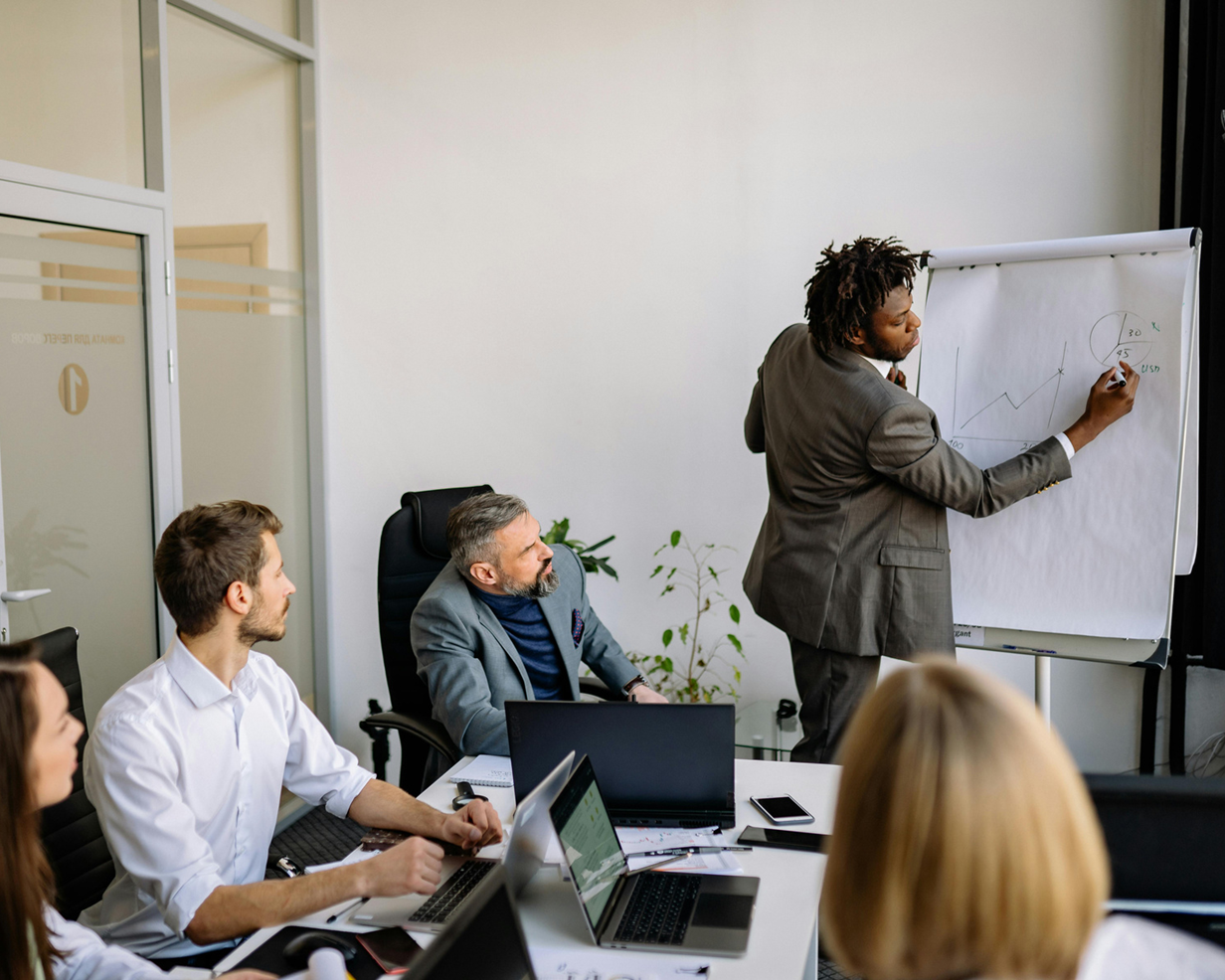 123 Anywhere St., Any City,ST 12345
123-456-7890
hello@reallygreatsite.com
@reallygreatsite
reallygreatsite.com
Resource Page
Use these design resources in your Canva Presentation.







You can find these fonts online too. Happy designing! 

Don't forget to delete this page before presenting.
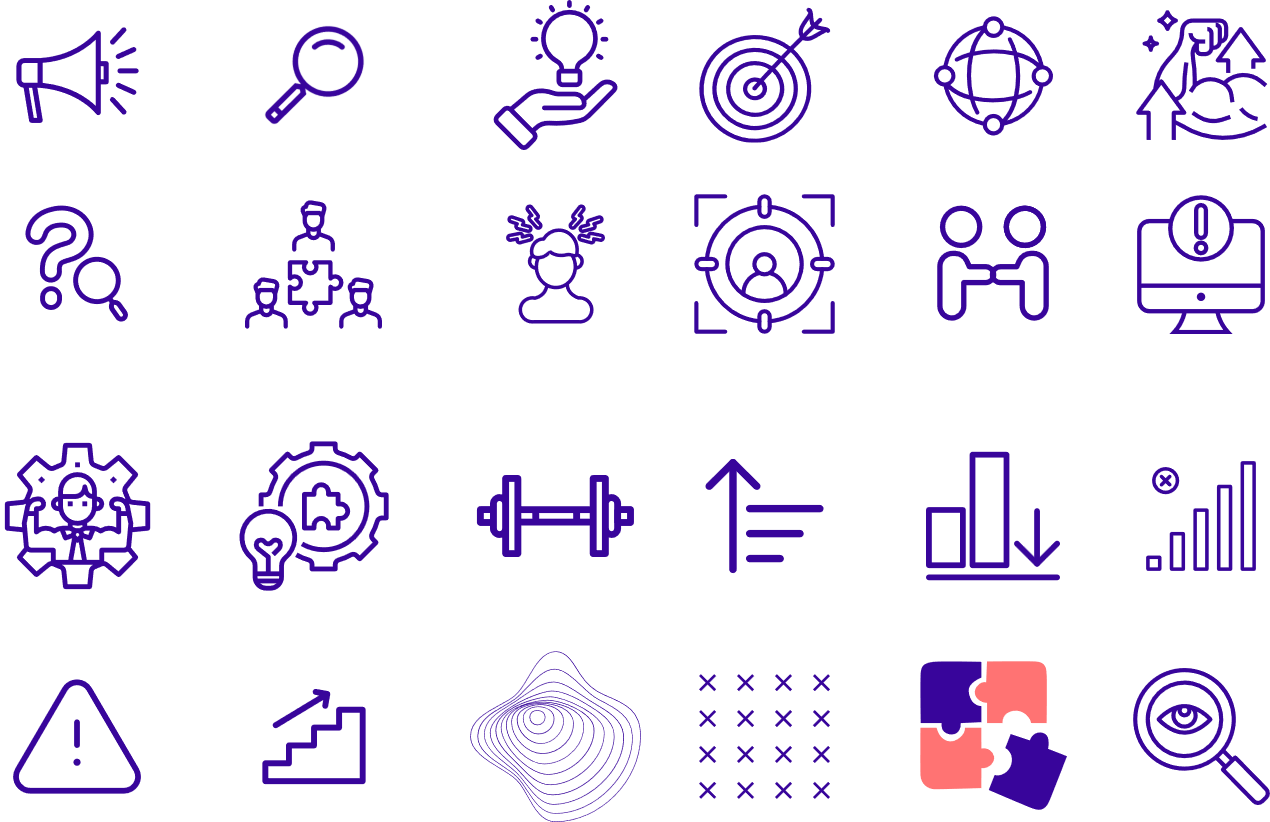 This presentation template uses the following free fonts:
Titles: Fira Sans
Headers: Fira Sans
Body Copy: Lato
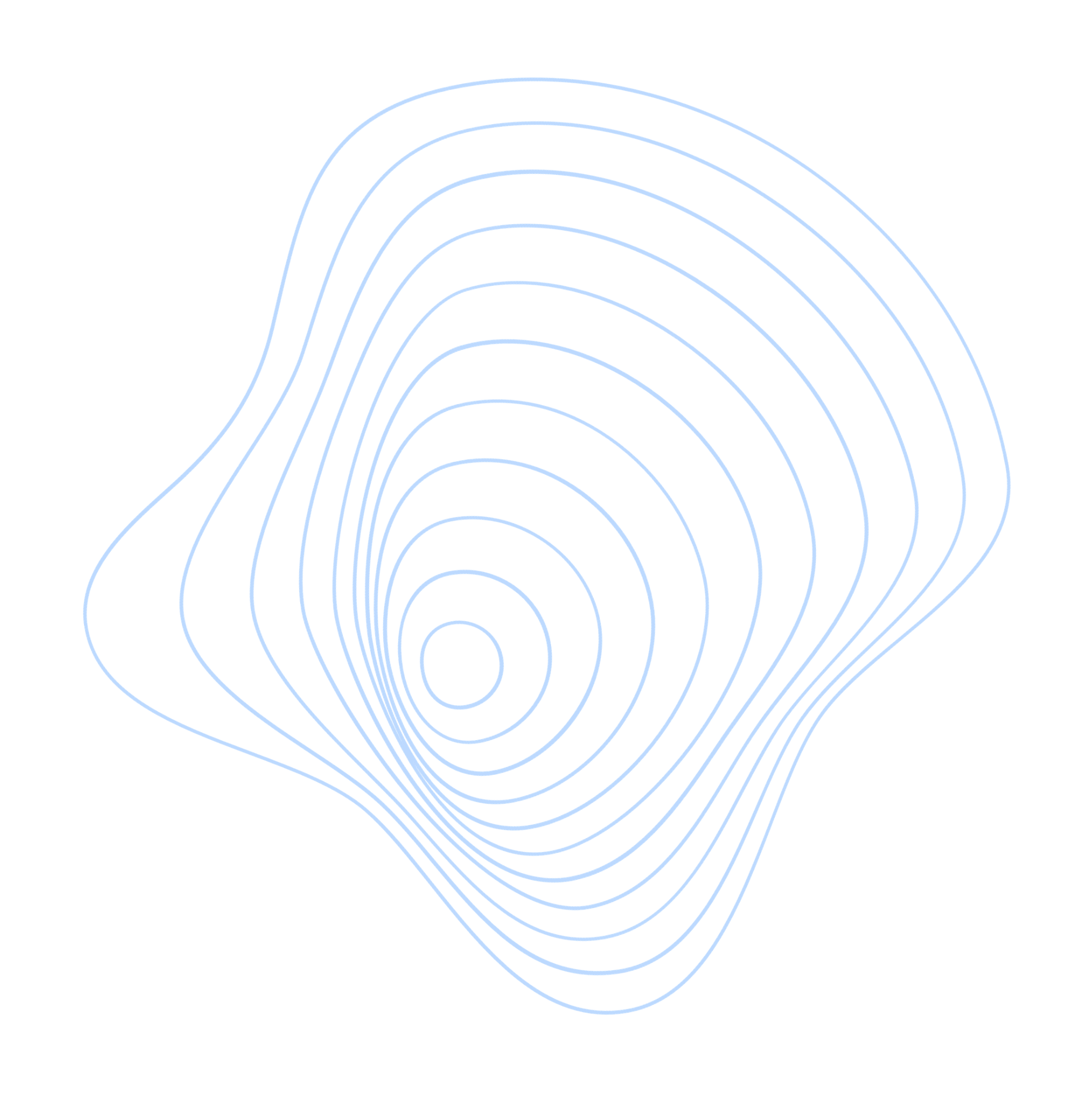 Credits
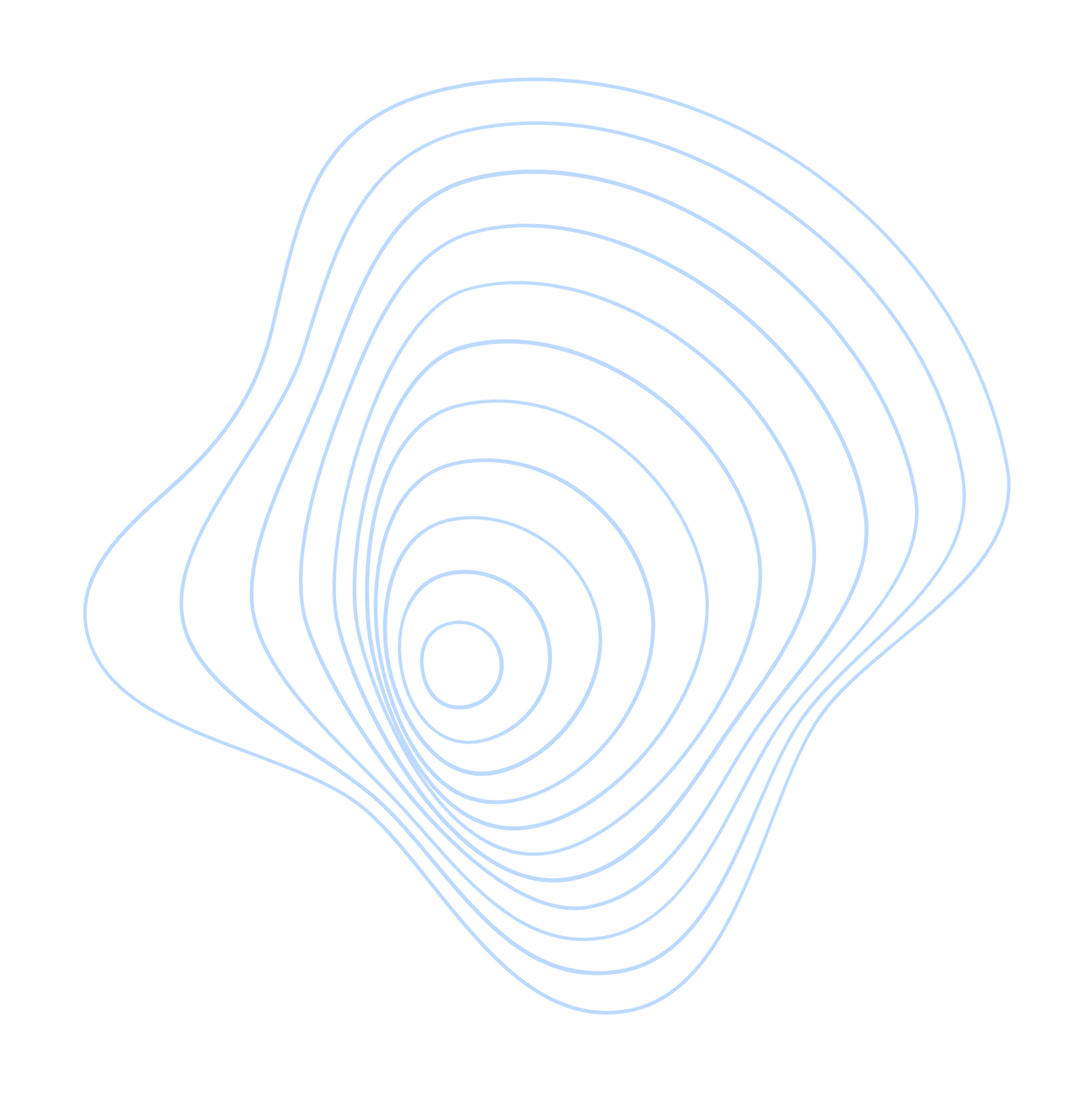 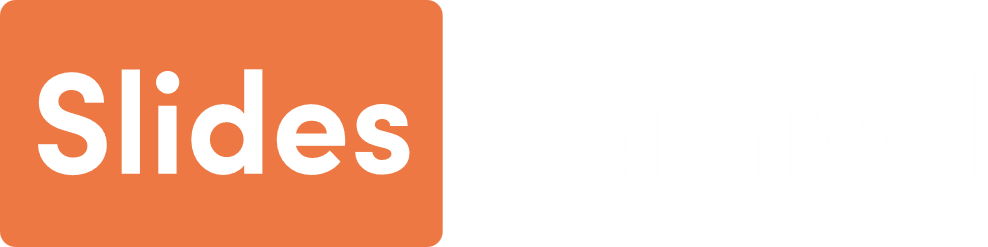 This presentation template is free for everyone to use thanks to the following:
SlidesCarnival for the presentation template
Pexels for the photos
Happy designing!